Turizm ve Çevre
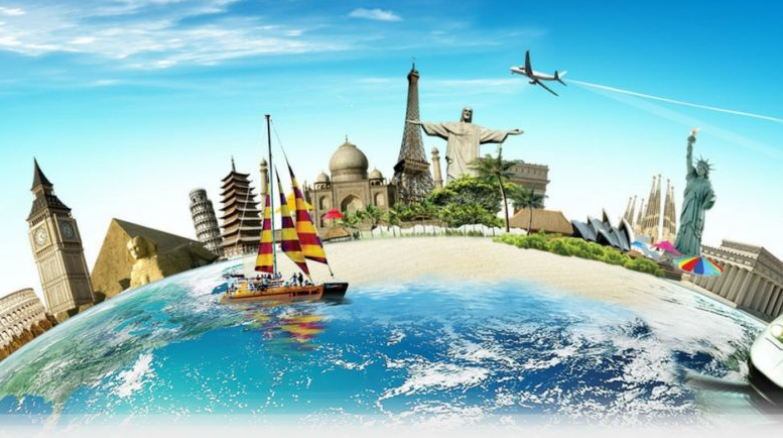 Turizm ve Çevre
KONAKLAMA TESİSLERİNDE SÜRDÜRÜLEBİLİR TURİZM UYGULAMALARI
Sürdürülebilir turizm anlayışının konaklama tesislerinde etkin hale gelmesi sonucunda, konaklama işletmelerinde değişik çevre koruma faaliyetleri görülmeye başlanmıştır. Sürdürülebilir turizm anlayışının konaklama tesislerinde etkin hale gelmesi sonucunda, konaklama işletmelerinde değişik çevre koruma faaliyetleri görülmeye başlanmıştır. Sürdürülebilir turizm anlayışının işletmece dikkate alınması tamamen işletme yönetimiyle ilgili bir konudur ve bu konuda gösterilen yönetim anlayışı “ yeşil otelcilik” olarak adlandırılmaktadır. Yeşil otelcilik çerçevesinde, otel yönetimleri kullandıkları enerji miktarını, mümkün olan en düşük düzeye indirmeye çalışırken bir yandan da doğaya atılan deterjan ve benzeri katkı, temizlik veya çöp türü maddelerin miktarını da azaltmaya çalışmaktadırlar. Oteller, bu kapsamda, geri dönüşümlü malzeme kullanmaya yönelik uygulamalar da bulunmaktadır. Enerji veriminin artırılması doğrudan otelin maliyetlerini etkilediği ve bu etki büyük oranlara ulaşabildi için en fazla ilgi duyulan konu enerji kullanımıdır. Dünyada pek çok otel, yüksek enerji maliyetleri veya düşük iş düzeyleri nedeniyle, yönetimini enerji konusundaki uygulamalarının temel kaynağı genel olarak, devletin koyduğu kanunlar, doğa ile ilgili diğer grupların baskıları veya finansal gerek olarak dışarıdan gelen baskıdır.
Turizm ve Çevre
Eko-otel veya yeşil otel, çevre üzerindeki varlığını ve etkilerini azaltacak politika ve planlar uygulayan ve bu amaçla özellikle enerji, atık yönetimi, su yönetimi ve satın alma kararlarında değişikliğe giden oteldir. Bu otellerin temel işlevi, artan talep karşısında çevresel duyarlılığın ön planda tutmak suretiyle gerekirse turist sayısında sınırlandırmaya giderek kültürel ve doğal çevrenin zarar görmesini önlemektedir. Otel endüstrisi için Çevreye duyarlı uygulamalar başlıca dört ana alan içerisinde incelenmektedir.
-Atık azaltımı 
-Enerji verimliliği
-Su kaynaklarının korunması
-Hava kalitesinin korunması
Bu alanlar içerisindeki faaliyetler kısa dönemde otele ek maliyet yaratmasının yanında uzun dönemde kar sağlayacaktır. Bu faaliyetler kapsamında yapılan harcamalar ve özellikle Çevreye duyarlı yeni teknolojilere yapılan harcamalar uzun vadede tüketimi azaltacak, bunun yanında, işletmenin imajına olumlu katkıda bulunacak ve işletmenin Pazar payını artıracaktır.
Turizm ve Çevre
ATIK AZALTIMI
Atık azaltımı için kullanılan stratejiler, kullanılan kaynakların miktarında azalma, ürün servis süresinin ve ürün ömrünün uzatılması ve böylece yok edilmesi gereken atık miktarının en düşük düzeye indirilmesi konularını kapsamaktadır. Bu stratejilerin hayata geçirilmesinde, atık önleme, tekrar kullanım ve geri dönüşüm yöntemleri uygulanmaktadır. Ardından ise, önlenemeyen atıkların uygun yollarla yok edilmesi gelmektedir. Atık azaltımının yerel ekonomiye katkısı , atık miktarındaki artışın yol açacağı çevresel kirlilikle birlikte düşünüldüğünde, bu konudaki çalışmaların önemi daha iyi anlaşılmaktadır. Bu nedenle, dünyada artık otel yöneticilerinin atık azaltımı ve yok edilmesi konularındaki hassasiyetleri onların iş etiği ile ilgili değerlendirmelere yol açmaktadır. Bazı alanlarda katı atık yok etmek için yapılan masraflar, o bölgede yaşayanların ödeyebileceği miktarların çok üzerine çıkmaktadır.
Akdeniz Eylem Planı Çerçevesinde Birleşmiş Milletler Teşkilatı Çevre Programı sorumluluğunda 1988 yılında gerçekleştirilen Akdeniz Havzasının Geleceği konulu Mavi Plan, turist başına ortalama 0.9kg ev çöpü üretimi olduğunu, bu rakamın 2000 yılında ambalajlı tüketimin artışından dolayı 1.1 kg çıkacağını belirtmektedir. Otelin atık azaltımı, geri dönüşüm ve yeniden kullanım çerçevesinde uygulayabileceği faaliyetlere birkaç örnek vermek gerekirse, şunlar belirtilebilir:
Turizm ve Çevre
Kağıt yerine kumaş peçete kullanmak,
-Kalıcı servis eşyası kullanmak,
-Kağıt, cam, alüminyum, plastik atıklar için şirket bünyesinde geri dönüşüm programları uygulamak,
-Yemek atıklarının geri dönüşümünü sağlayarak gübre olarak kullanmak,
-Peçete gibi Kağıt maddeler ve diğer geri dönüşümlü mal kullanımının mümkün olduğu alanlar için satın almada geri dönüştürülmüş mal alarak geri dönüşümü teşvik etmek,
-Paketlerin kolay taşınabilmesi için hacimlerini mümkün olduğunca küçültmek, karton kutuların, cam veya metal konteynerlerin miktarını azaltmak,
-Yeniden kullanılabilir konteynerlerin kullanımını teşvik etmek,
-Çevredeki kimyasalların azaltılması için yağ ürünlerinin geri dönüşümünü sağlamak,
-Zararlı madde kullanımının azaltılması için bu maddelerin ikame maddelerle değiştirilmesini ve bu yönde duyarlı satın almayı sağlamak,
-Yalnızca isteyen konuklar için gazete almak,
-Mobilyaları ve yeniden kullanım için uygun aletleri atmadan tamir etmek suretiyle yeniden kullanıma sokmak,
-Çöp öğütücüsü kullanmak,
-Otel odalarında paketlenmiş sabun ve şampuanlar yerine paketlenmemiş kullanmak,
-Restoranda Kağıt ve plastikten yapılan malzemenin yerine gümüş ve cam kullanmak,
-Bilgisayar çıktılarını ve benzeri atık kağıtları müsvedde amacı ile kullanmak,
-Zehirli madde içermeyen ve kokusuz temizlik malzemesi kullanmak.
Turizm ve Çevre
ENERJİ KAYNAKLARININ VERİMLİ KULLANILMASI
Elektrik, gaz ve petrol, oteller için temel girdilerdir. Konaklama faaliyetlerinde ısıtma, soğutma, aydınlatma, yemek pişirme ve ger çeşit ekipmanı çalıştırabilmek için doğrudan veya dolaylı enerji kaynaklarına gerek vardır. Bu bakımdan enerjinin etkin kullanımı oteller için çok önemli olmaktadır. Otel yönetimleri enerji kullanımındaki randımanı ölçmek için değişik göstergeler kullanırlar. Enerji verimini arttırmak için yerine getirilecek faaliyetlere örnek olarak şunlar verilebilir:
-Isıtma,soğutma, aydınlatmayı otomatik olarak düzenleyen kontrol sistemleri,
-Normal ampülden daha pahalı olmasına rağmen on üç kat daha uzun ömürlü olan ve 1/4 oranında daha az enerjiyle çalışan floresan lamba kullanımı,
-Isı kaybına yol açmamasının yanında doğal soğutma ya da yapabilecek olan pencerelerin gün ışığından maksimum derece de faydalanılmasına olanak sağlayacak şekilde tasarlanması,
-Enerji izolasyonuna gerek duyulan alanların kontrol edilmesi,
-Yüksek enerji verimine sahip gazla çalışan makineler kullanılması,
-Gereksiz lambaların kapatılması,
-Çoklu kullanımlara uygun ekipman kullanmak,
-Isıyı yansıtan camlar,
-Pençelerde çift cam kullanmak,
-Temizlik için ve oda malzemelerinde geri dönüşümlü ürünler kullanmak,
-Müşterilerin tasarruflu su ve elektrik kullanmasına ilşkin tabela ve ilanlar,
-Isıtmada güneş enerjisinden yararlanmak.
Turizm ve Çevre
SU KAYNAKLARININ ETKİN KULLANIMI
Otellerde, mutfak için, içmek, yıkamak ve çamaşırlar için çok daha fazla oranda temiz suya gerek duyulmaktadır. Bunun için su kaynaklarının verimliliği son derece önemlidir. Konaklama sektöründe su verimliliğini etkileyen unsurlara verilebilecek örnekler şunlardır:
-Banyolarda duş ve tuvaletlerde, kullanılacak su miktarını kısıtlayan aletler yardımıyla su tüketimini azaltmak,
-Tuvaletlerde daha az su akıtan sifonlar kullanmak,
-Restoranlarda müşteri istemedikçe su servis etmemek ve müşteri istediğinde ise küçük bardaklarda servis yapmak
-Petrolden yapılan boyalar yerine lateks boyalar kullanmak,
-Çevre yolların temizliğini suyla yıkayarak yapmak yerine süpürmek,
-Atık suları bahçe sulamada kullanmak,
-Müşterilerden, havluları ve yatak takımlarını her gün değiştirmek yerine iki günde bir değiştirmek için fikir alarak Öneride bulunmak,
-Deterjan yerine suda kolay çözülen sabun var sabun tozu gibi temizlik malzemelerini kullanmak.
Turizm ve Çevre
HAVA KALİTESİNİN YÖNETİMİ
Yerleşik olduğu bölgede hava kalitesinin korunması otellerin talep edilebilirliklerini önemli oranda etkileyen bir unsurdur. Ancak hava kalitesinin korunması otellerin kontrol edemeyecekleri de bir konudur. Buna rağmen otellerin bu konuda yapabilecekleri katkı hiç de az değildir. Hava kalitesinin korunması için oteller, çalışanlarının toplu taşıma araçları ile ulaşmalarını teşvik etmelidir. Alternatif ulaşım modelleri teşvik edilmeli, bunun yanında araçların emisyon hacimleri düşürülmelidir. Ozon tabakasına zarar veren maddelerin otel içerisinde kullanımının kısıtlanması yine diğer bir önlem olmaktadır.
Turizm ve Çevre
Seyahat ve Turizm İşletmelerinin Sorumluluklarını Ortaya Koymak Üzere Belirlenmiş Öncelikli Alanlar
Atıkların Azaltılması, Geri Dönüşüm ve Yeniden Kullanım: İşletmeler en az girdi ile en çok ürünü üretmeyi ilke edinilmeli ve bu yolla kaynak kaybının ve atık fazlasının önüne geçilmelidir. Atıkların geri dönüşümü Veya yeniden kullanımı yolu ile hem ek kaynak sağlanmış olmakta, hem de bu atıkların yok edilmesi maliyetinden kurtulmuş olunmaktadır.
Enerji Randımanının Artırılması ve Etkin Yönetimi:Fosil Yakıtların yakılarak enerjinin üretilmesi faaliyetleri çevre üzerinde olumsuz etkiler yaparken enerjinin kullanımı sırasında da yine çevresel dengeyi bozan gelişmeler olmaktadır. Enerji kullanımında atmosfere verilen zararın azaltılması için enerjinin verimli kullanımı ve yönetimi önem kazanmaktadır.
Turizm ve Çevre
Temiz Su Kaynakları Yönetimi: İnsanların yoğun olarak yaşadığı yerleşimlerde temiz su sıkıntısı yaşanmaktadır. Bu bakımdan, su kaynaklarının kalitesinin korunması, verimli ve eşit kullanımının sağlanması önemlidir. Bu konuda, konaklama işletmeleri de toplumsal bir sorumluluk altındadır.

Atık Su Yönetimi: Atık su Yönetimi, denizlerin, okyanusların ve kıyıların korunmasında çok önemlidir. Atık su miktarının azaltılması veya atık suyun diğer bir şekilde yeniden kullanımı işletmeler için karlı olmaktadır. Bunun yanında suyla ilgili çevrenin korunması, bitki ve hayvan yaşamı için güvenlik tedbirlerinin alınması ve temiz su kaynaklarının korunması için atık su yönetim önemli ve önceliklidir.
Turizm ve Çevre
Tehlikeli Maddeler: Çevre ve insan sağlığı üzerinde zararlı olabilecek maddelerin hemen her alanda kullanılmakta olduğu bir gerçektir. Bunlar iyi yönetilirse, zararları en aza indirilebilir.
Ulaşım:Turizmin en temel gereklerinden birisi olan ulaşım, araç kullanımının yoğunluğundan dolayı çevre üzerinde önemli oranda baskının kaynağı durumundadır.
Alan Kullanımı ve Yönetimi: Dünya nüfusu çoğaldıkça toprağın kullanımıyla ilgili problemler artmaktadır. Çünkü insanlar için elverişli olan kara parçalarında her sektör ve iş kolu toprağı kendi faaliyetleri doğrultusunda kullanmayı istemektedir.
Sektör Çalışanlarının, Yerli Halkın ve Turistlerin Sürdürülebilir Turizm Faaliyetlerine Dahil Edilmesi:Sürdürülebilirliğin başarılması için toplumun tüm kesimlerinin katılımının sağlanması şarttır. Turizm de kitlelerin çevresel faaliyetlere ilgilerin çekilmesi suretiyle etkinlik sağlanır.
Turizm ve Çevre
Sürdürülebilirliğin Düzenlenmesi: Çevresel kirlenmenin öne geçilmesi için kullanılan üretim faktörlerinden daha fazla randıman alma yolları araştırılmalıdır. Böylece, daha az kaynak kullanımı ile daha çeşitli ürünler elde edilir.

Sürdürülebilir Turizm İçin İşbirliği: Sürdürülebilir gelişmenin sağlanabilmesi için tüm birimler ve hatta sektörler arasında eşgüdüm ve işbirliğinin oluşturulması gereklidir. Hükümetler burada etkin olmalı ve özel sektör, kamu kuruluşları ve sivil toplum örgütleri tarafından kabul görecek bir çevre politikası oluşturulmalıdır.
Turizm ve Çevre
SERTİFİKASYON UYGULAMALARI
Sürdürülebilir turizme olan ilginin giderek artmasıyla birlikte, buna koşut olarak, 1980 den itibaren, turizm sertifikasyonu programı uygulamalarında da benzer yönde gelişmeler görülmektedir. Dünya çapında yüzden fazla sertifikasyon söz konusudur. Sürdürülebilir kalkınma tanımını pratiğe geçirmede etkili olacak uygulamalar arasında ekolojik etiket önemli bir yer tutmaktadır. Sertifikasyon uygulamaları farklı adlar altında karşımıza çıkmaktadır.
-Yeşil Küre 21 ( Küresel bir uygulamadır)
-Yeşil Anahtar (Danimarka uygulamasıdır)
-Yeşil Turizm İşletme Yönetmeliği (İskoçya uygulamasıdır)
-Oteller için ekolojik etiketleme ( İskandinav ülkeleri uygulamasıdır)
-Sürdürülebilir turizm sertifikası (Kosta Rika uygulamasıdır)
Turizm ve Çevre
SERTİFİKASYON UYGULAMALARI

-ECOTEL Teşvikleri (ABD Çevresel Koruma Birimi ve Rocky Mountain Institue tarafından kullanılmaktadır)

-ISO 14000( Uluslararası Çevre Yönetim Standardı): Kalite geliştirme ve kalite yönetiminin temel aracı olan ISO 9000 gibi yönetim sistemi ile ilgilidir. Özelliği çevre standartlarından oluşan bir kurallar toplamı olmasıdır. ISO 9000 müşteri beklentilerini ve isteklerini tatmin etmeyi, işlemleri kontrol etmeyi, yönetime sistem yaklaşımını yerleştirilmeyi, işlem yaklaşımını, çalışanların katılımını ve sürekli gelişmeyi hedeflemektedir. Dünya üzerinde ISO 14001 çevre yönetim sistemini uygulayan birçok işletme vardır. Bu işletmeler sistemin sağladığı uygulama kolaylığı ile pazarda istenen ve ihtiyaç duyulan yeni ürünler geliştirerek rekabet gücü elde etmişlerdir. Bunun yanında önemli Oranda maliyet tasarrufu sağlamışlardır. Endüstriyel bi gereklilik olarak karşılarına çıkan çevre duyarlılığı konusunda başarılı uygulamalar ortaya koymuş olmaktadırlar.
Turizm ve Çevre
TÜRK KONAKLAMA ENDÜSTİRİSNDE SÜRDÜRÜLEBİLİR TURİZM UYGULAMALARI
Türkiye’nin, uluslararası turizm pazarında rakiplerine göre en önemli avantajlarından birisi, tesislerin yeni olmasıdır. Bu tesislerin yapımına turizm gelişiminin hız kazandığı 1980’ li yıllarda başlanmıştır. Bugünkü büyük konaklama işletmelerinin büyük kısmı ise 90’lı yılların ikincisi yarısında yapılmış ve bu yıllarda dünya üzerinde mevcut olan en genişmiş teknoloji ile hizmet verme yarışına girişmişlerdir. Ayrıca, yine hizmet kalitesinin sürdürülebilirliği açısından tesislerin yaklaşık olarak her on yılda bir bakımdan geçirilmeleri de bir zorunluluktur. Bu konu ile ilgili olarak 2001 yılında yapılan bitir araştırma Türkiye de 10 yıldan daha eski, değişik tür ve sınıftan toplam 518 tesisin bulunduğunu ve bunlardan beş yıldızlı oteller için bir odanın yenilenmesinin 10 bin ABD doları gidere yol açtığını ortaya koymaktadır. 4 yıldızlı otelde ve birinci sınıf tatil köyünde ise odabaşına 8 bin ABD doları yenileme gideri öngörülmektedir. Bu rakam 3 yıldızlı oteller ve ikinci sınıf tatil köyleri için 6 bin ABD doları düzeyindedir. Bu da tesislerin çevre koruma faaliyetleri yanında aslında mevcut hizmet kalitelerini dahi korumalarının maliyeti hakkında fikir vermektedir. Bu yüksek maliyetler sonucunda otellerin öncelikli olarak satış teknolojilerinin istihdamına yönelmeleri, çevre koruma teknolojilerine yapılacak yatırımı ikinci plana itmektedir.1998 yılında “Dünya Teknoloji Araştırması” adı altında yürütülen ve uluslararası 314 zincir ve 1820 tesis üzerinde yapılan bir araştırmanın sonuçlarına göre, dünya genelinde otel endüstrisi, 21.yüzyıla teknolojik donanımını güçlendirerek girmek istemektedir. Fakat düşünülen teknoloji yatırımlarının arasında, çevre korumayla en yakın ilişki akan olarak “enerji yönetim”%28 lik bir pay alabilmektedir. Bu seçeneğin haricinde çevre koruma konusunda başka bir yatırım kalemi düşünülmemektedir.
Turizm ve Çevre
MAVİ BAYRAK
Dünya çapında, çok yaygın ve tanınan bir uygulama olan Mavi Bayrak uygulaması sürdürülebilir turizm için diğer bir örnektir. Mavi Bayrak, belirli kriterler dikkate alınarak kıyıların ve marinaların temiz çevre koşullarına uyumlu olmaları nedeniyle ödüllendirilmesene yönelik bir projedir. Günümüzde kıyı bölgelerinin başta turizm olmak üzere birçok sektörel faaliyet ve ekonomik kazanç alanı olarak kullanılması sonucunda, bu bölgeler üzerinde büyük çaplı çevresel baskılar oluşmaktadır. Mavi Bayrak uygulaması ile çevresel baskının kıyı bölgeleri üzerinde yoğunlaşmasının önüne geçmek ve kıyılarda Çevreye duyarlı gelişmeyi desteklemek amaçlanmaktadır.
Turizm ve Çevre
Mavi Bayrak ilk olarak Avrupa da ortaya çıkmıştır. Avrupa Komisyonu tarafından desteklenen bir programdır. 1985 yılında kıyı bölgelerinde yaşayan halk ve turistler için kıyıların temizliğinin ve güvenliğinin sağlanması amacıyla Fransa da 11 plaja Mavi Bayrak ödülü verilmiştir. Bir sonraki yıl Mavi Bayrak almak için başvuran 43 kıyı ödüllendirilmiştir.1987 yılında Avrupa Komisyonu tarafından desteklenen Avrupa Çevre Eğitim Vakfı, Mavi Bayrak projesinin uygulama ve yönetimini üstlenmiştir. Avrupa Çevre Eğitim Vakfı (AÇEV) Avrupa’nın 26 ülkesi ve Kuzey Afrika da ülkelerin üye olduğu bir sivil toplum örgütüdür. 1981 den beri Gündem 21 kararlarını yaygınlaştırmayı ve her yaştan ve milletten insani düzenli veya düzensiz eğitime dahil etmeyi hedef edinmiş olan aşağıdaki programlar aracılığıyla çevresel eğitimi ve sürdürülebilir kalkınmayı desteklemiştir. AÇEV bünyesinde sürdürülen başlıca programlar şunlardır: 
-Blue Flag/Mavi Bayrak; (Plajlar ve marinalar için)
-Eco Schools/ Eko Okullar; (Bütün okullar için)
-Young Reporters For The Environment/ Genç Çevreci Gazeteciler; (Orta dereceli okullar için)
-Learning About the Forest/ Ormanları Öğrenelim; (Bütün okullar için)
-Green Key/Yeşil Anahtar; (Oteller, kamp alanları vb.)
Turizm ve Çevre
1988’de, sekiz Avrupa ülkesinde daha Mavi Bayrak temsilcilikleri açılmış ve 391 plaj Mavi Bayrak ödülü almıştır.1995 yılına gelindiğinde Bulgaristan, Kıbrıs, Finlandiya ve Türkiye’nin de katılımıyla uygulama yaygınlık kazanmış ve 1454 plaj ve 337 marina Mavi Bayrak ödülüne hak kazanmıştır. Estonya ve İsveç’te pilot projeler uygulamaya geçirilmiştir. 1994 yılından sonra ise programın uygulanma amaçlarında ve temel yaklaşımda bir genişleme olmuştur. Turizmin çevre duyarlılığı dikkate alındığında turizm bölgeleri arasında en yoğun talebe karşılık verme durumunda olan kıyı bölgelerinin sürdürülebilir kılınmasında Mavi Bayrak gibi kıyı yönetim projelerinin önemi anlaşılmaktadır.
Turizm ve Çevre
Dünya da turizm hareketlerinin çok büyük bir kısmının “kitle turizmi” koşulları içerisinde kıyılara doğru olduğu düşünülürse, kıyı bölgelerinin turizmle gelen çevresel baskılara ve sosyokültürel etkilere ne denli açık olduğu daha iyi anlaşılmaktadır. Sürdürülebilir turizm gelişmeleri kapsamında değerlendirilen Mavi Bayrak uygulaması, turizmin kıyı alanları üzerinde olumsuz etkilerini ortadan kaldırmaya yönelik çalışmaların en önemlisi olarak sürdürülebilirliğin sağlanmasında büyük ilerlemeyi ortaya koymaktadır. Mavi Bayrak uygulamalarında temel alınan 3 yaklaşım vardır:
a)Uygulamanın gerçekleşmesinde yöresel topluluklar ve marinalar arasında işbirliğinin teşvik edilmesi, 
b)Uygulamanın ortaya konmasında, belirlenmiş olan kriterlerin izlenmesi için gereken yolun belirlenmesi,
c)Kıyıların çevresel olarak nasıl projelendirildikleri konusunda elde edilen somut sonuçların daha iyi anlaşılması.
Turizm ve Çevre
Mavi Bayrak Kampanyasının temel anaçları belirtilirken özellikle, yerel otoriteler, kamuoyu ve turizm endüstrisine gönderme yapılmaktadır. Temel hedef, kıyı Yönetimi anlayışının geliştirilmesi, yerel otoriteler ve işbirliği içinde oldukları tüm iş kollarının karar verme sürecinde çevresel dengelerin de göz önünde bulundurulmasının sağlanması şeklinde özetlenmektedir. Kendi kendini denetlene ise , hükümetler tarafından oluşturulan denetim mekanizmalarının endüstriler üzerindeki zorlayıcı denetleme işlevlerinden daha başarılı sonuçlar vermektedir. Kendi kendine denetim mekanizması üzerine kurulan Mavi Bayrak Kampanyası uzun vadede şu gelişmeleri hedeflemektedir.
a)Kıyı kaynaklarının sürdürülebilir kullanımının sağlanması,
b)Kıyıların bütüncül bir yönetim anlayışına kavuşturulması için gerek duyulan ilgi, destek ve kamuoyunun oluşturulması,
c)Kullananlar, yararlananlar tarafından kıyı alanlarının çevresel değerinin kavranması,
d)Su kalitesi konusunda tutarlı ulusal politikalar geliştirilmesi.
Turizm ve Çevre
Bir plaj ya da marinanın Mavi Bayrak alması üç aşamalı bir dizi faaliyetinin sonucudur: Yerel kuruluşlar, ulusal kuruluş jüri ve uluslararası jüri. İlk aşamada yerel örgütler bir araya gelerek Mavi Bayrak başvurusunda bulunma kararı almaktadırlar. Ödül, bir kuruluşa değil doğrudan o bölgenin plaj ve marinalarına verildiği için o bölgedeki bütün kuruluşlar bundan yarar sağlar ve başvuru kararının alınmasında etkili olabilir. Bu başvurular daha çok ilgili yöre belediyeleri tarafından, turistik kuruluşların birleşerek meydana getirdikleri kar amacı gütmeyen birlikler tarafından veya yerel Mavi Bayrak Dernekleri tarafından yapılmaktadır.
Turizm ve Çevre
Yerel örgütlerin her şeyden önce bulundukları kıyı bölgelerin ve plajların sürdürülebilir yönetiminin sağlanmasında üzerlerine düşen sorumlulukları yerine getirmeleri gerekmektedir. Bunlar:
-Yüzme suyunda beklenen kalitenin sağlanması,
-Çevresel anlamda esaslı bir şekilde çöp toplama faaliyetlerinin düzenlenmesi,
-Kıyılarda ziyaretçi güvenliğinin artması,
-Kıyıların Çevreye duyarlı Yönetimi,
-Kıyıların estetik ve güzel yapılarının korunması,
-Çevresel duyarlılığın yerel planlara dahil edilmesi,
-Çevresel eğitim ve bilgi aktarım faaliyetlerinin artırılması,
-Mavi Bayrak ödülü için başvuru yapılmasını sağlamak,
-Ödüllü yerlerin denetimi ve ulusal organizasyona bileği verilmesi.
Turizm ve Çevre
Mavi Bayrak kriterlerinin uygulanmasında her şeyden önce plaj ve marina bölgesinin sınırlarının , taşıma kapasitesinin iyi bilinmesi ve turistlerin bu doğrultuda yönlendirilmesi gerekir. Yerel otoritelerin göz önünde bulundurulmaları gereken başlıca ayrıntılar şunlardır: 
-Günlük olarak plajdan yararlanan en fazla ve ortalama kişi sayısı,
-Ziyaretçiler plaja gün içerisinde devamlı gelio gidiyorlar mı, yoksa tüm gün plajda kakıyorlar mı?
-Plajın uzunluğu ve yanındaki diğer plaj bölgelerinin durumu, komşu plajlardan etkilenme olasılığı ,
-Farklı alışkanlık ve beğenilere sahip müşteriler için farklı tip plajlar sağlanması gereksinimi,
-18.Kriter , plajın kullanımı ile rekreasyon ve turizm etkinliklerinin doğal çevreyi tehlikeye sokmamanız gerektirir.
-Ziyaretçiler tarafından talep edilen aktivitelerin çeşitleri ve bu aktivitelerin diğerleri ile ve doğal çevre ile uyumu.
Turizm ve Çevre
KAYNAKÇA
Nüzhet Kahraman-Oğuz Türkay- Turizm Ve Çevre
Cengiz Demir-Aydın Çevirgen-Turizm ve Çevre Yönetimi
Cengiz Demir-Aydın Çevirgen-Eko Turizm Yönetimi
Muammer Tuna- Turizm, Çevre ve Toplum